Lecture 2:FOUNDATIONAL APPROACHES
Lecture Overview
What is the sociology of creative industries? 

What are the foundational approaches to studying creative industries sociologically?
The Sociology of Creative Industries
Sociology is….
Sociology is….
The study of the development, functioning, and structure of society 
social relationships
social interactions
social institutions
Sociologists view social life as socially constructed
Sociologists often study
Social Change
Change across different types of people
Change over time
Identify and explain what caused this change: X  Y
Sociological Methods
Qualitative Research
Interview
Ethnography
Content Analysis
Survey Research
Quantitative Research
Analyzing large-scale datasets
Survey Research
Creative Industries are…
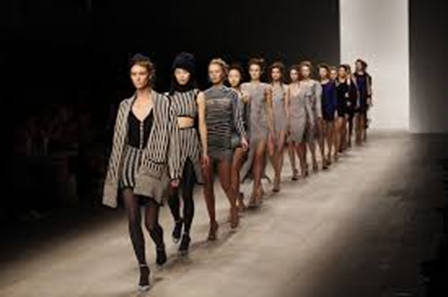 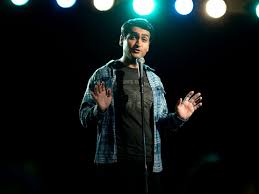 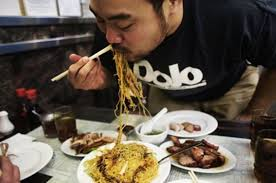 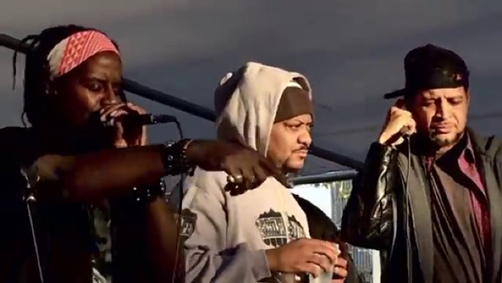 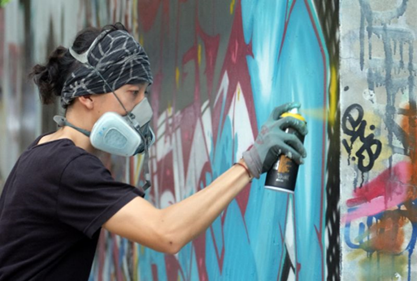 Creative Industries are…
Sectors of organized activity concerning the production, distribution, and consumption of cultural, artistic, and intellectual products
Social Change in Creative Industries
Pick a creative industry
Identify a change over time or groups
Choose data and method for studying this change
Make hypothesis of potential finding
Humanistic Approach vs Sociological Approach
Foundational Approaches
Becker – Art Worlds Approach
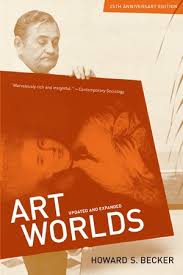 Becker – Art Worlds Approach
Artists 
Support Personnel
Becker – Art Worlds Approach
Artists – people who do activities collectively perceived as requiring special gift or sensibility of artist 
Support Personnel – people who do activities collectively perceived as requiring craft, business acumen, or other less rarified and less artistic ability
	(p. 161)
Ex: Rihanna’s “Man Down”
Ex: Rihanna’s “Man Down”
Becker – Art Worlds Approach
Conventions = collective standards that allow people to
cooperate 
evaluate art
Becker – Art Worlds Approach
Conventions also create constraints
Artistic Freedom  tension
Following Conventions  smooth interaction
Becker – Art Worlds Approach
Becker – Art Worlds Approach
Becker – Art Worlds Approach
“If we focus on a specific art work, it becomes useful to think of social organization as a network of people who cooperate to produce that work. We see that the same people often cooperate repeatedly, even routinely, in similar ways to produce similar works. They organize their cooperation by reference to the conventions current among those who participate in the production and consumption of such works.” p. 172
Becker – Art Worlds Approach
Key Ideas:
Production of art is not work of individual genius, but social and collective
It is social in ways that are patterned
Hirsch’s “Culture Industry System” (from Griswold)
Ex: Fifty Shades of Grey
Ex: Fifty Shades of Grey
Production        |      Distribution    |       Consumption
Hirsch’s “Culture Industry System” (from Griswold)
Key Points
Defining sociology of creative industries
Art as collectively produced (via network of people interacting with shared set of conventions)
Feedback between processes of production, distribution, and consumption
Readings for Next Lecture
*DeSoucey, Michaela. 2016. “Chapter 3: Gastronationalism on the Ground.” In Contested Tastes: Foie Gras and the Politics of Food. Princeton University Press. Read pp. 66-83 and pp. 99-109 [Stop at “Visit with the Ducks” on p. 83, start at “Symbolic Boundaries in Time, Place, Space” on p. 99]
Benzecry, Claudio. 2014. “Together Now: Producing Fashion at the Global Level.” White Paper in The Society Pages. https://thesocietypages.org/papers/all-together-now/
Readings for Next Lecture
*DeSoucey, Michaela. 2016. “Chapter 3: Gastronationalism on the Ground.” In Contested Tastes: Foie Gras and the Politics of Food. Princeton University Press. Read pp. 66-83 and pp. 99-109 [Stop at “Visit with the Ducks” on p. 83, start at “Symbolic Boundaries in Time, Place, Space” on p. 99]
Benzecry, Claudio. 2014. “Together Now: Producing Fashion at the Global Level.” White Paper in The Society Pages. https://thesocietypages.org/papers/all-together-now/
Readings for Next Lecture
*DeSoucey, Michaela. 2016. “Chapter 3: Gastronationalism on the Ground.” In Contested Tastes: Foie Gras and the Politics of Food. Princeton University Press. Read pp. 66-83 and pp. 99-109 [Stop at “Visit with the Ducks” on p. 83, start at “Symbolic Boundaries in Time, Place, Space” on p. 99]
Benzecry, Claudio. 2014. “Together Now: Producing Fashion at the Global Level.” White Paper in The Society Pages. https://thesocietypages.org/papers/all-together-now/
Sign-In